Psalm 95:1–5
1 Oh come, let us sing to the Lord; let us make a joyful noise to the rock of our salvation! 2 Let us come into his presence with thanksgiving; let us make a joyful noise to him with songs of praise! 3 For the Lord is a great God, and a great King above all gods. 4 In his hand are the depths of the earth; the heights of the mountains are his also. 5 The sea is his, for he made it, and his hands formed the dry land.
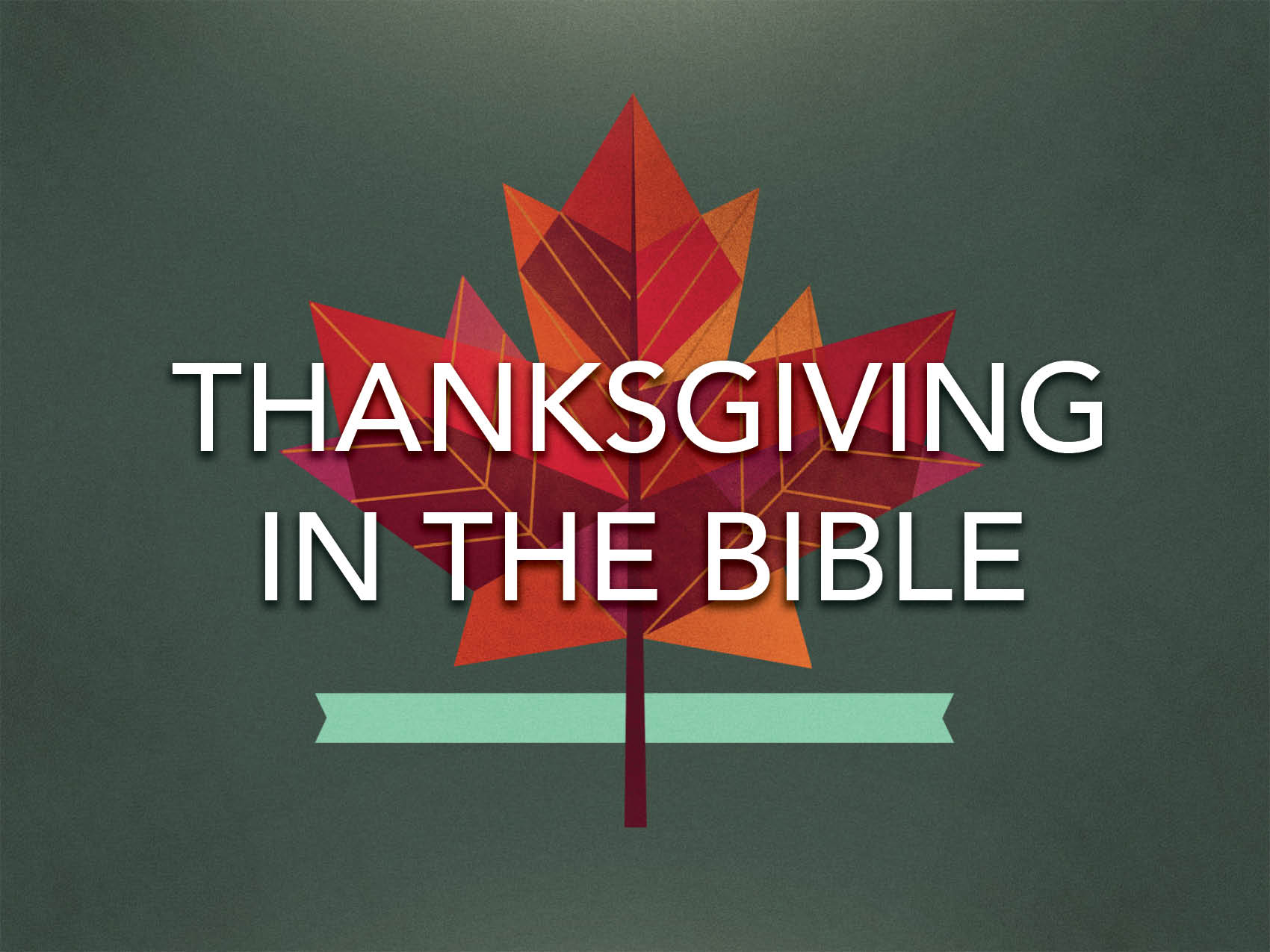 Three stories…
The story of Daniel.
Daniel 6:1–10
The story of Jonah.
Jonah 2:1–10
The story of Paul.
Acts 27:33–38
What we learn…
We should give thanks when we face adversity.
We should give thanks to God even when we feel like He is against us. 
We should give thanks to God because of His future blessings.
What we learn…
We should give thanks without ceasing. 
God wants our thanksgiving.